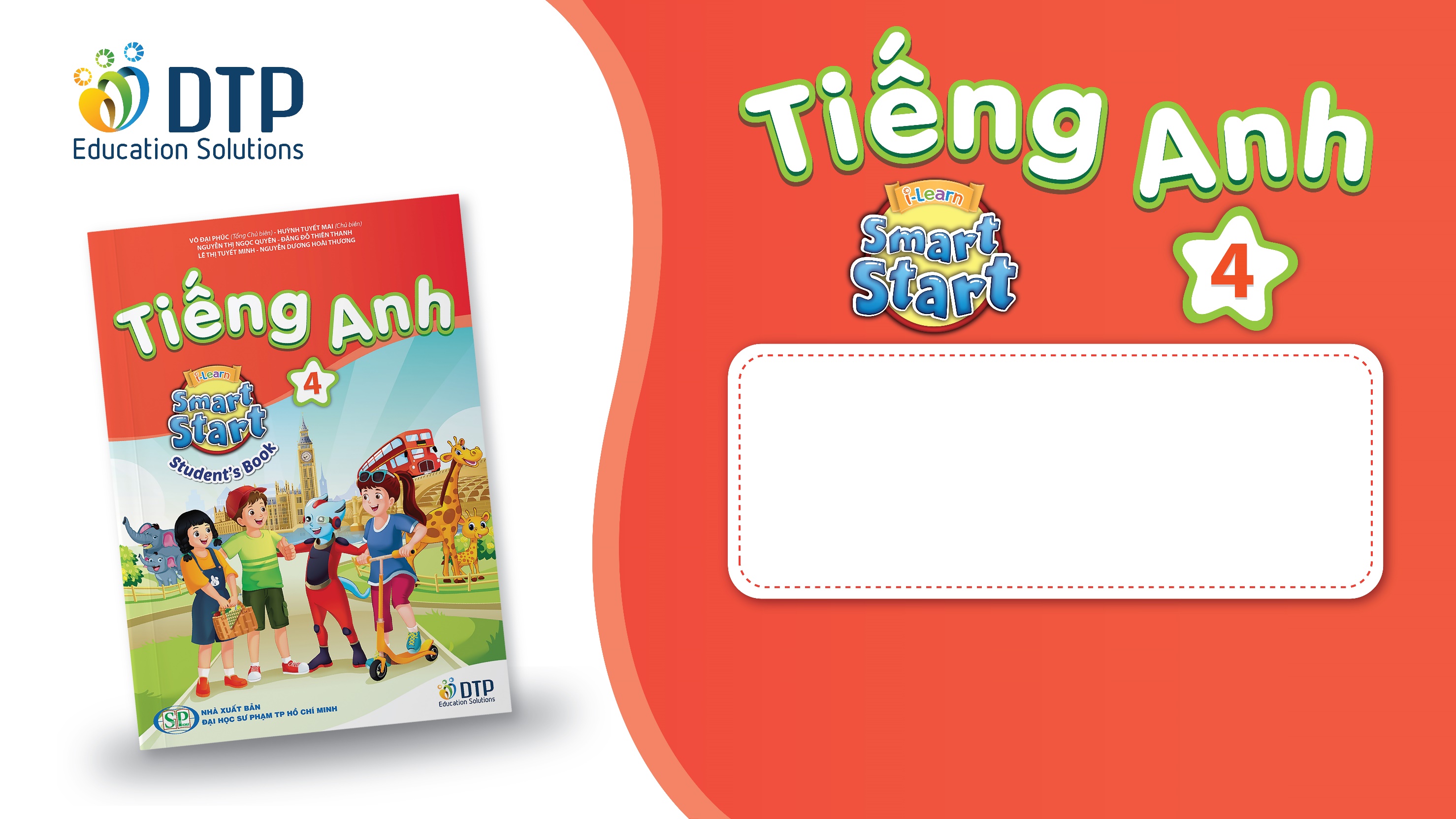 Unit 7: MY FAMILY
Ethics Lesson 4.2 
Page 102
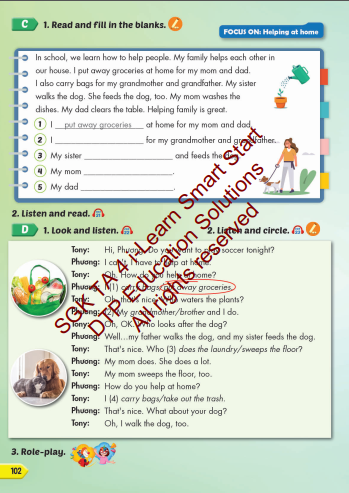 Lesson Outline
Warm-up
Listening
Consolidation
Wrap-up
By the end of this lesson, students will be able to…
- read a passage about ways family members help at home.
- listen to a talk about ways their family members help at home.
Vocabulary: put away groceries, carry bags, 
                      clear the table, sweep the floor, 
                     take out the trash, wash the dishes.
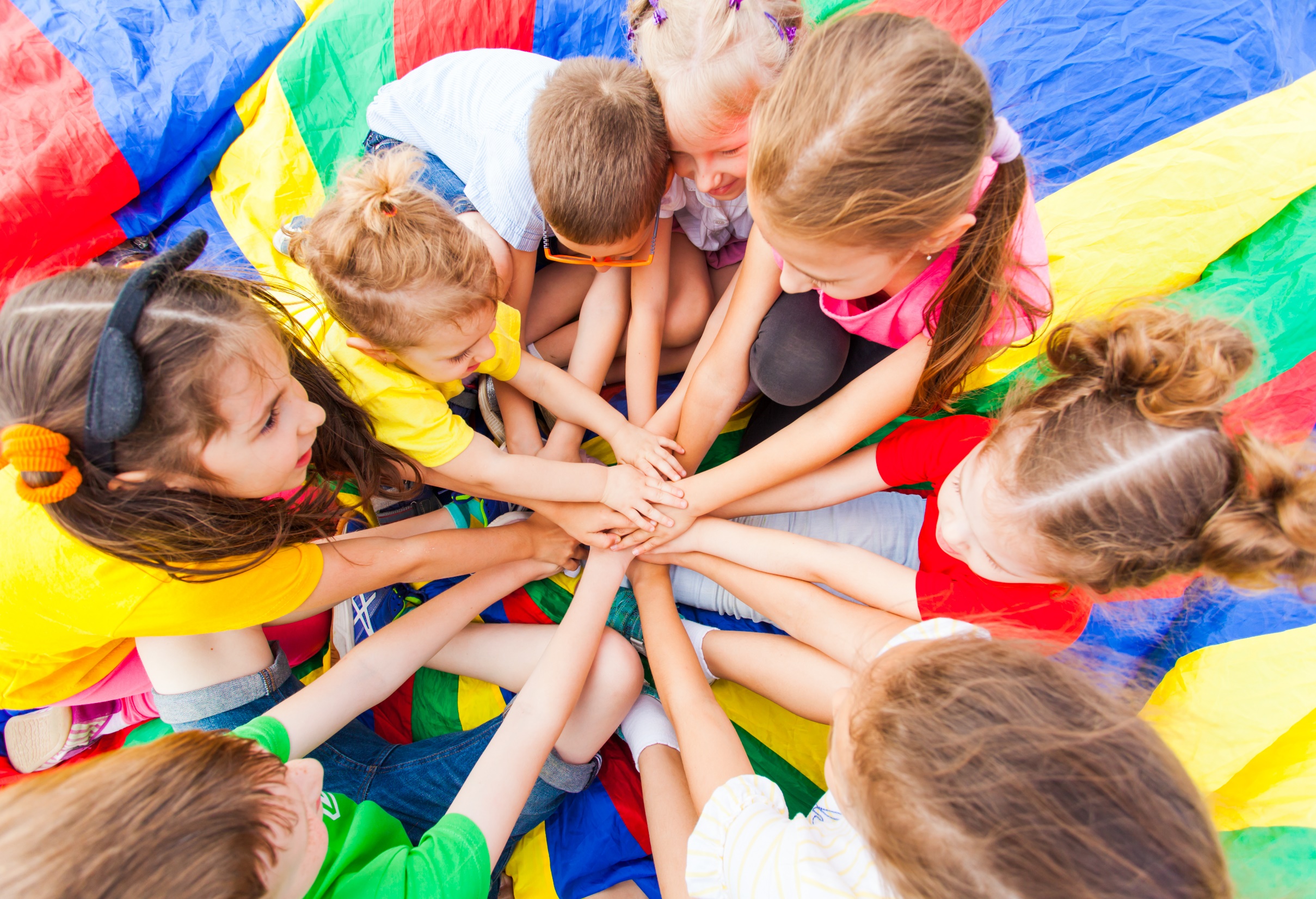 WARM UP
How to Play:
Students will go to the board and listen.
Students must write the words they hear.
Click on the icon to hear the sound
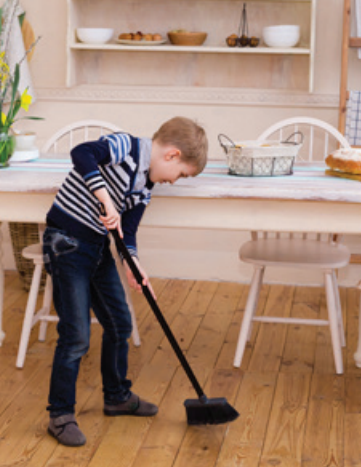 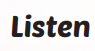 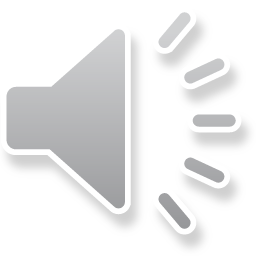 Click on the icon to hear the sound
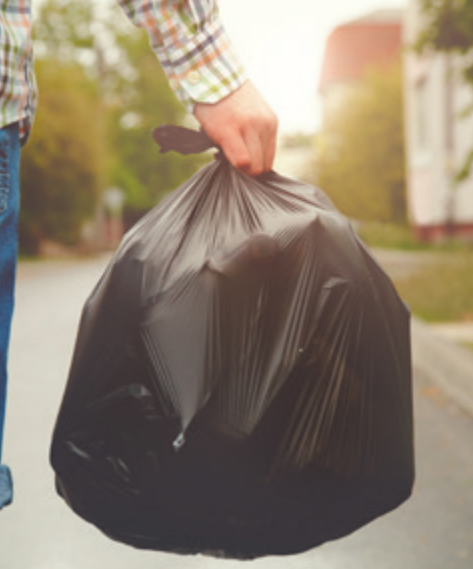 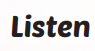 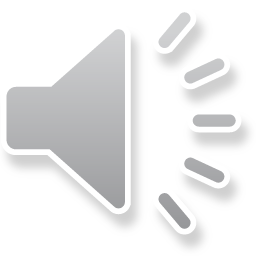 Click on the icon to hear the sound
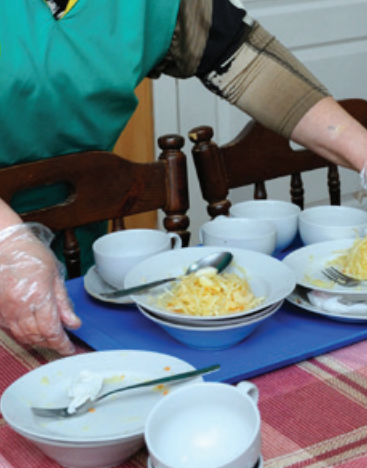 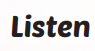 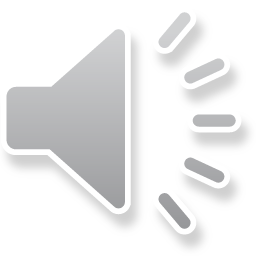 Click on the icon to hear the sound
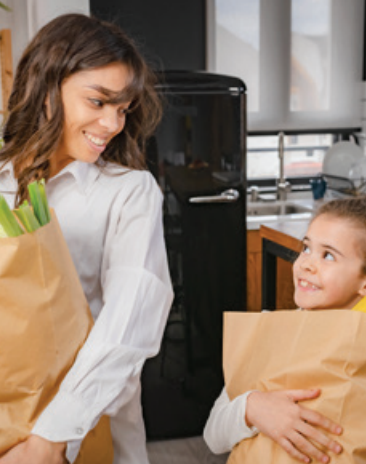 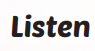 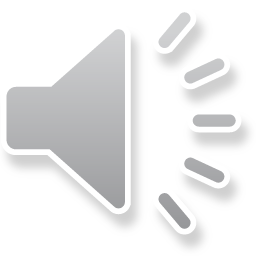 Click on the icon to hear the sound
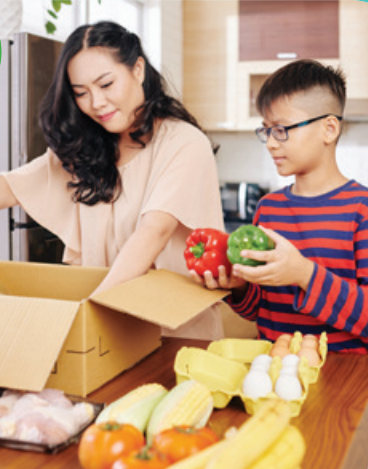 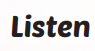 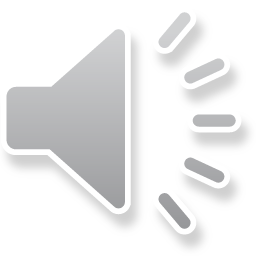 Click on the icon to hear the sound
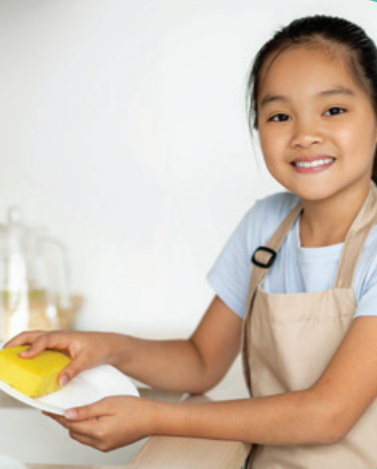 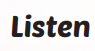 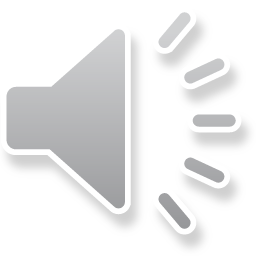 It’s time to learn …
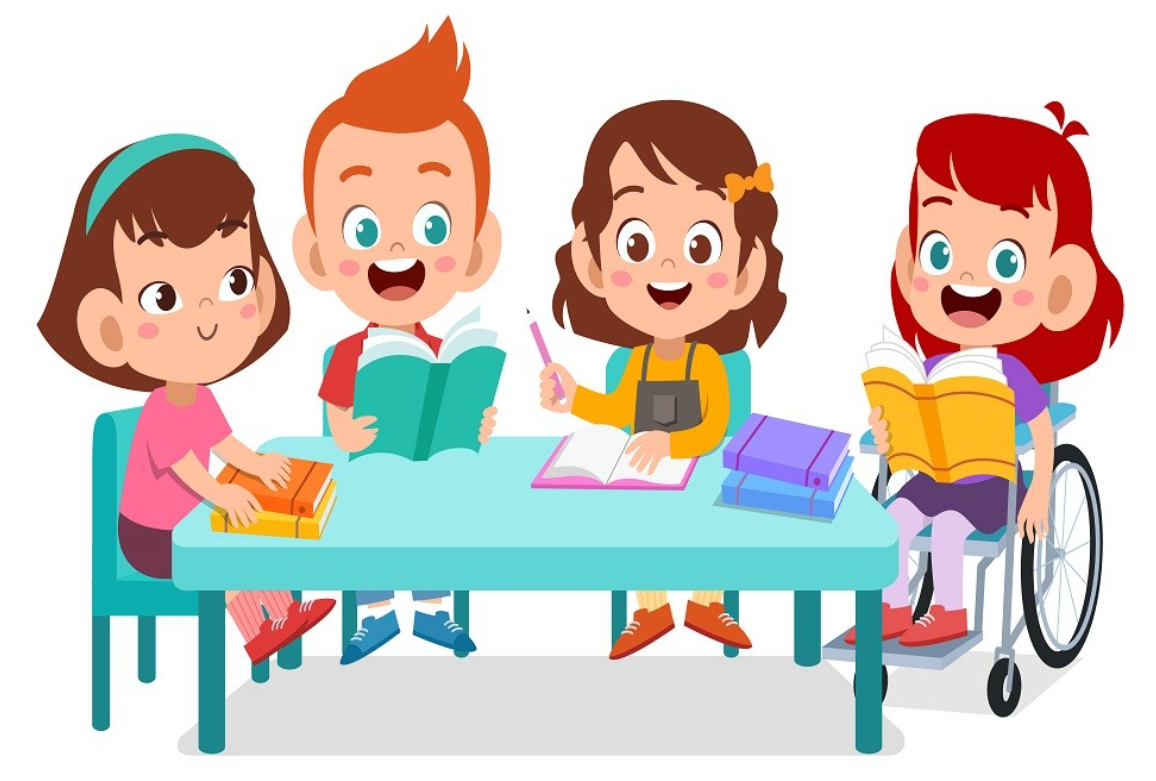 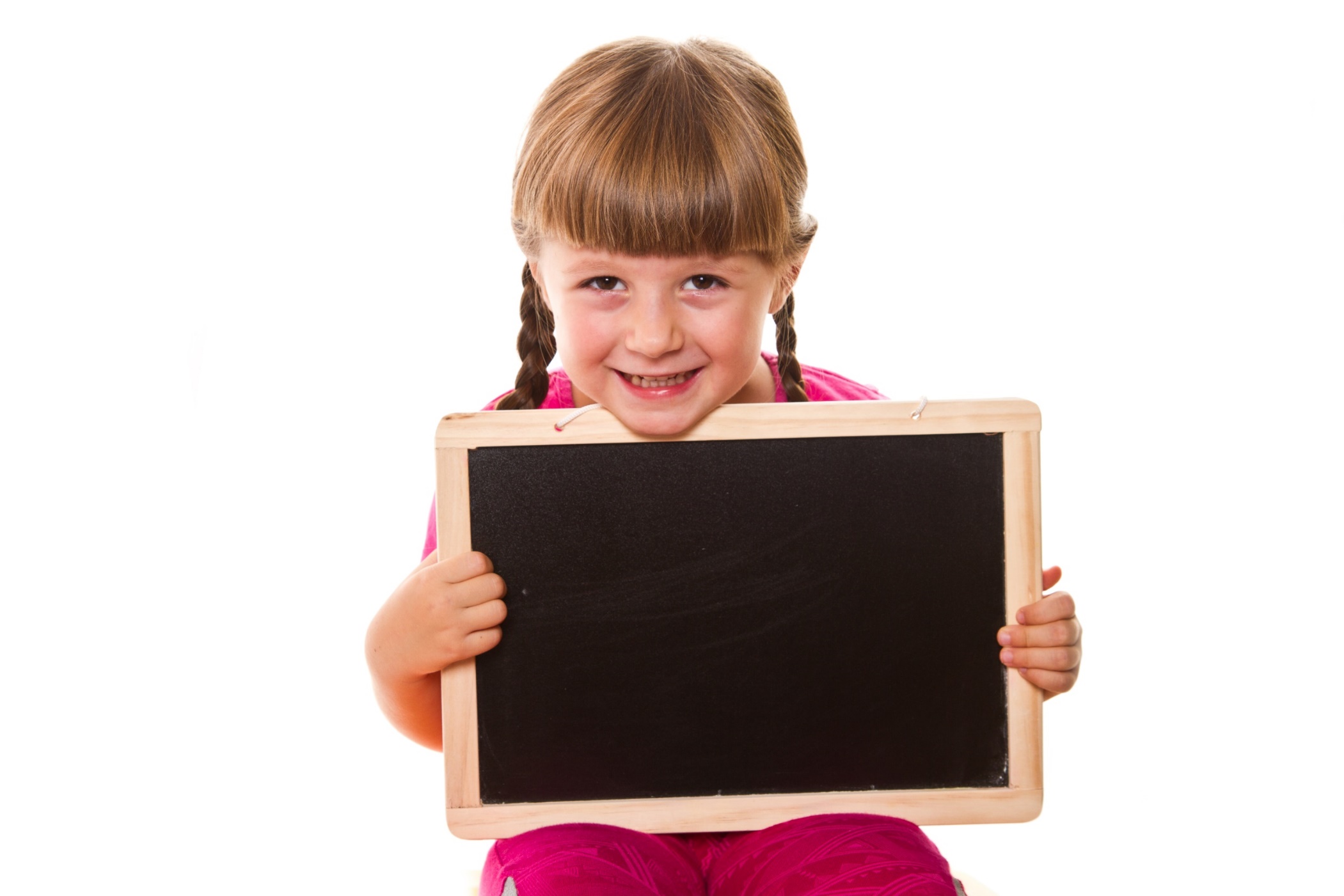 Reading
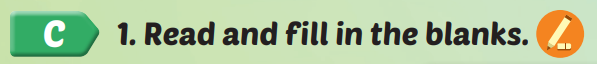 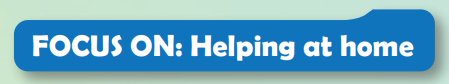 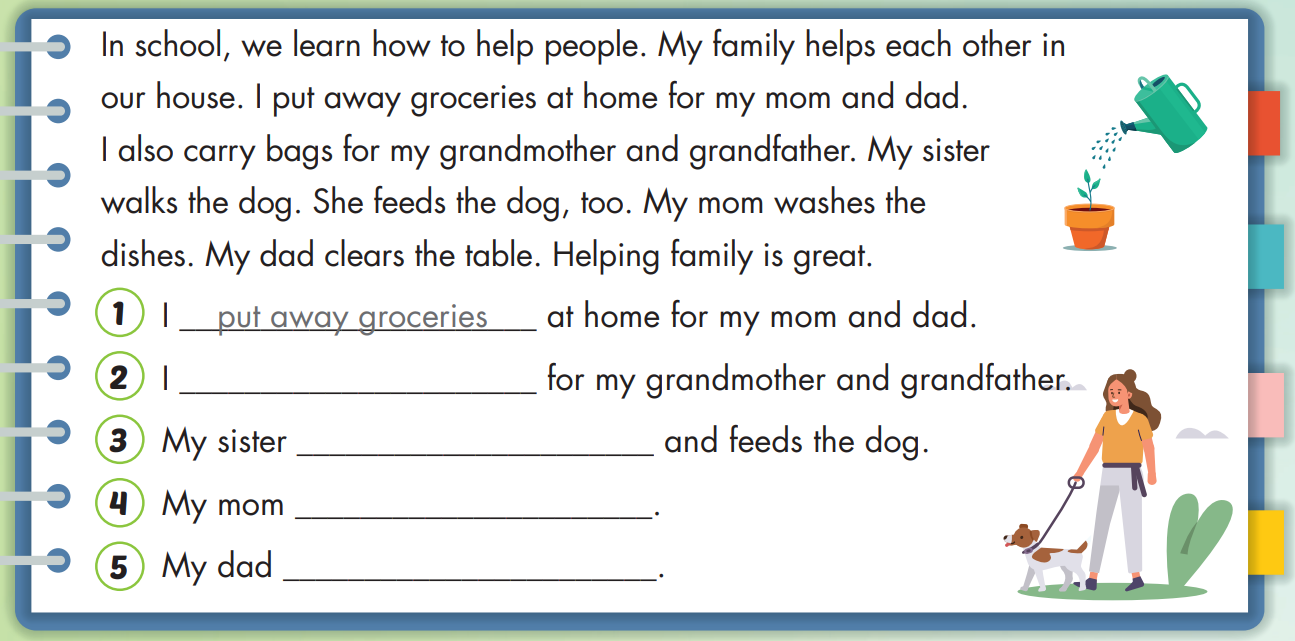 carry bags
walks
washes the dishes
clears the table
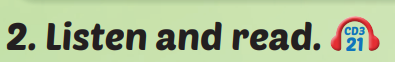 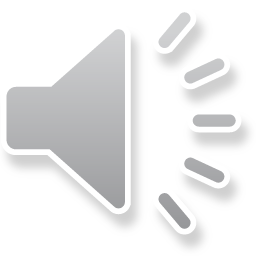 In school, we learn how to help people. My family helps each other in our house. I put away groceries at home for my mom and dad. I also carry bags for my grandmother and grandfather. My sister walks the dog. She feeds the dog, too. My mom washes the dishes. My dad clears the table. Helping family is great.
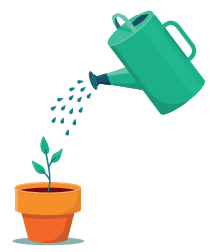 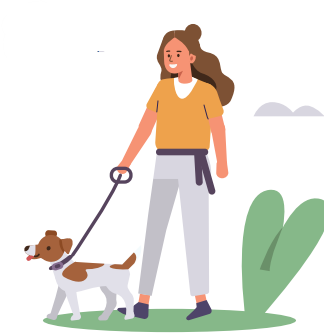 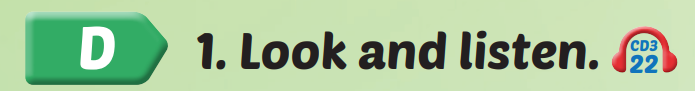 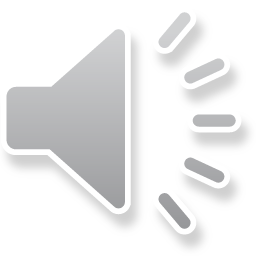 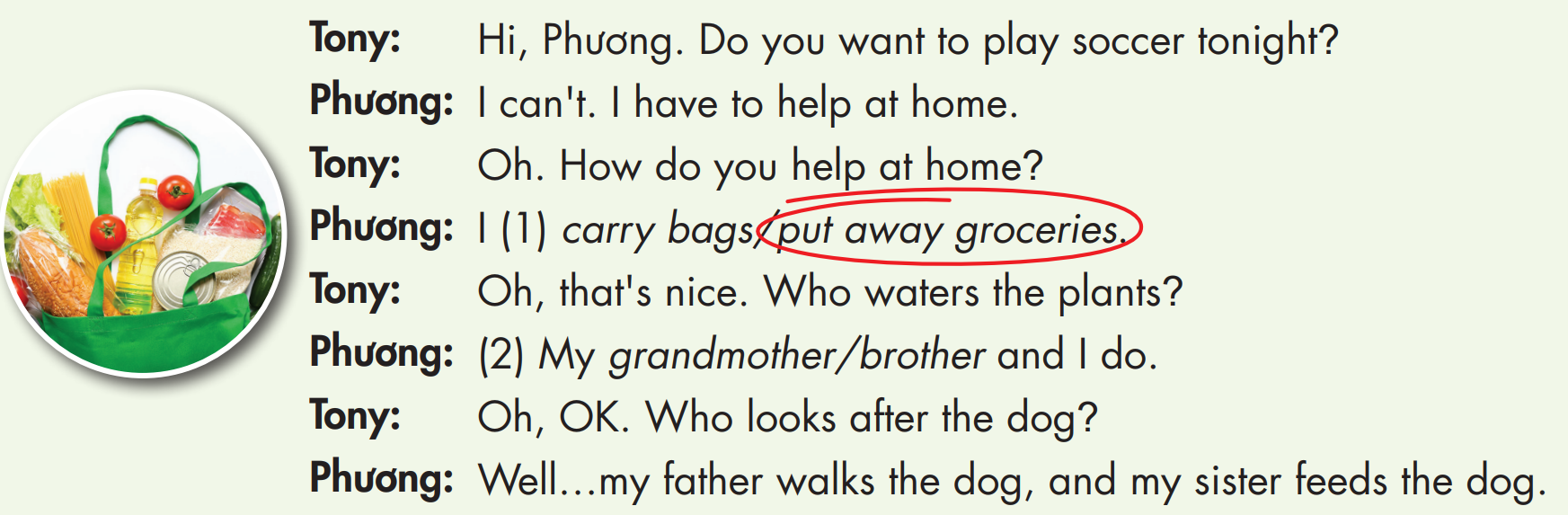 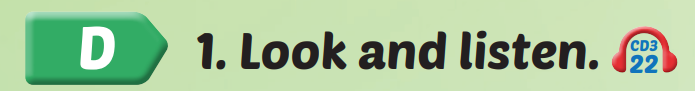 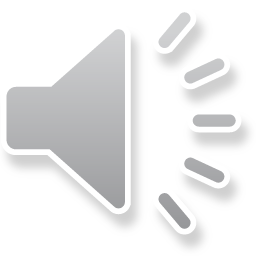 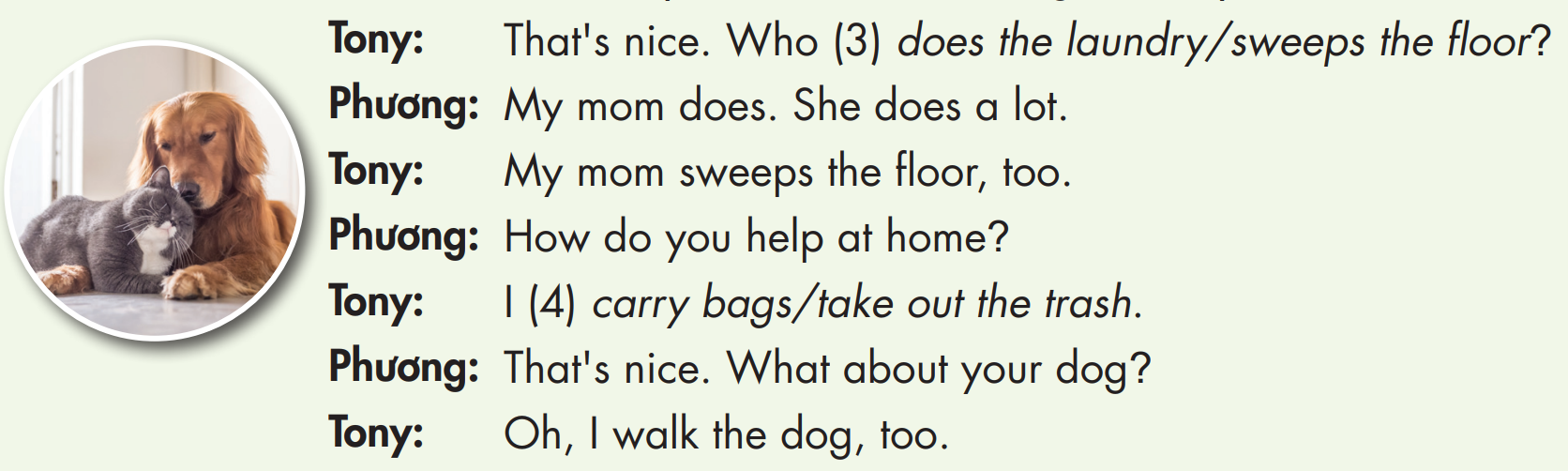 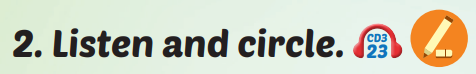 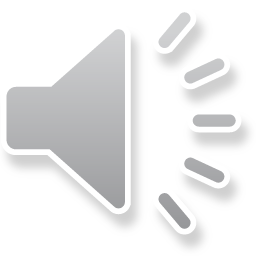 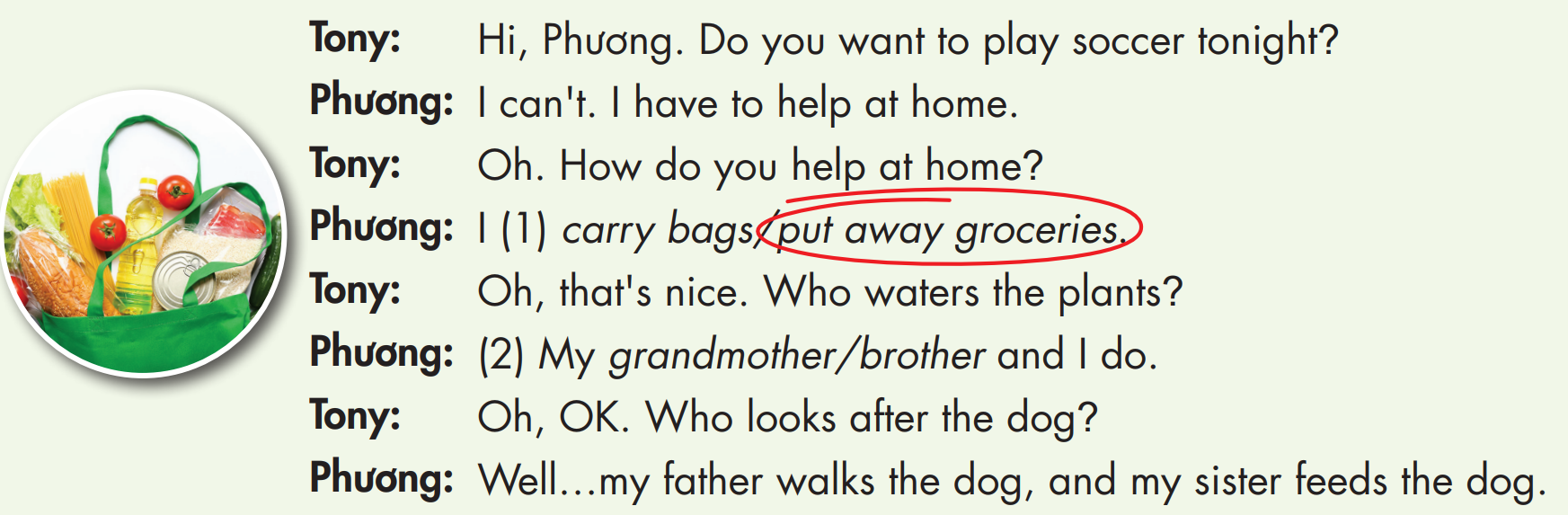 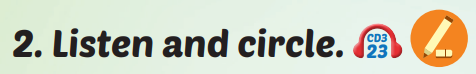 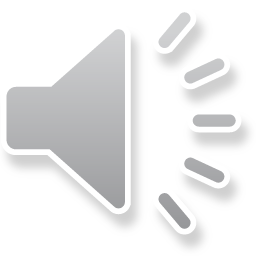 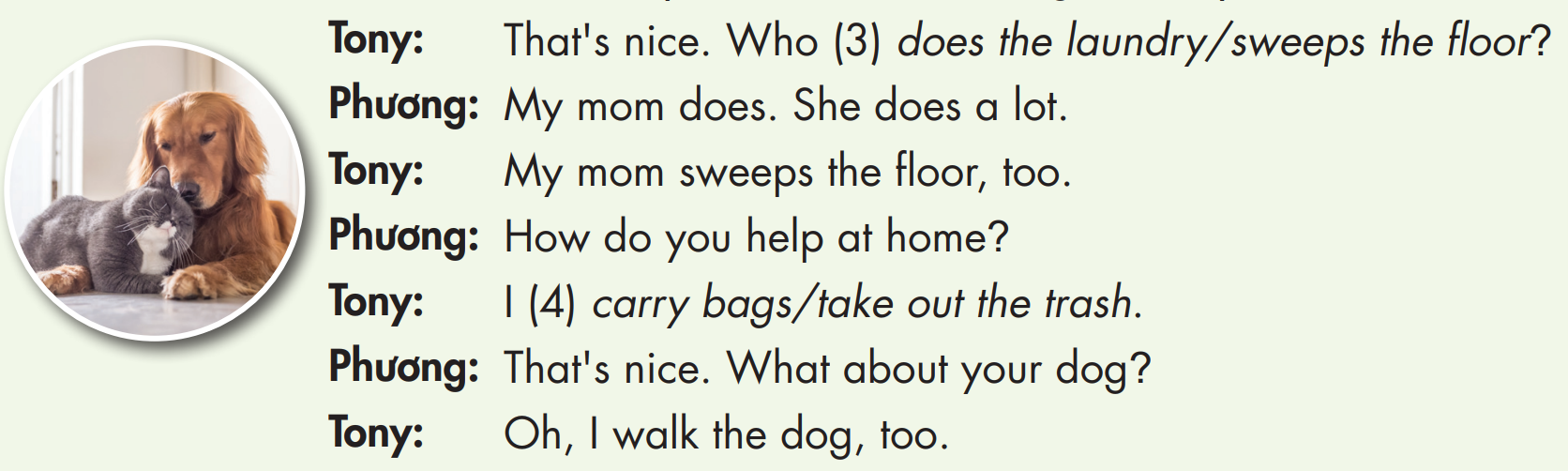 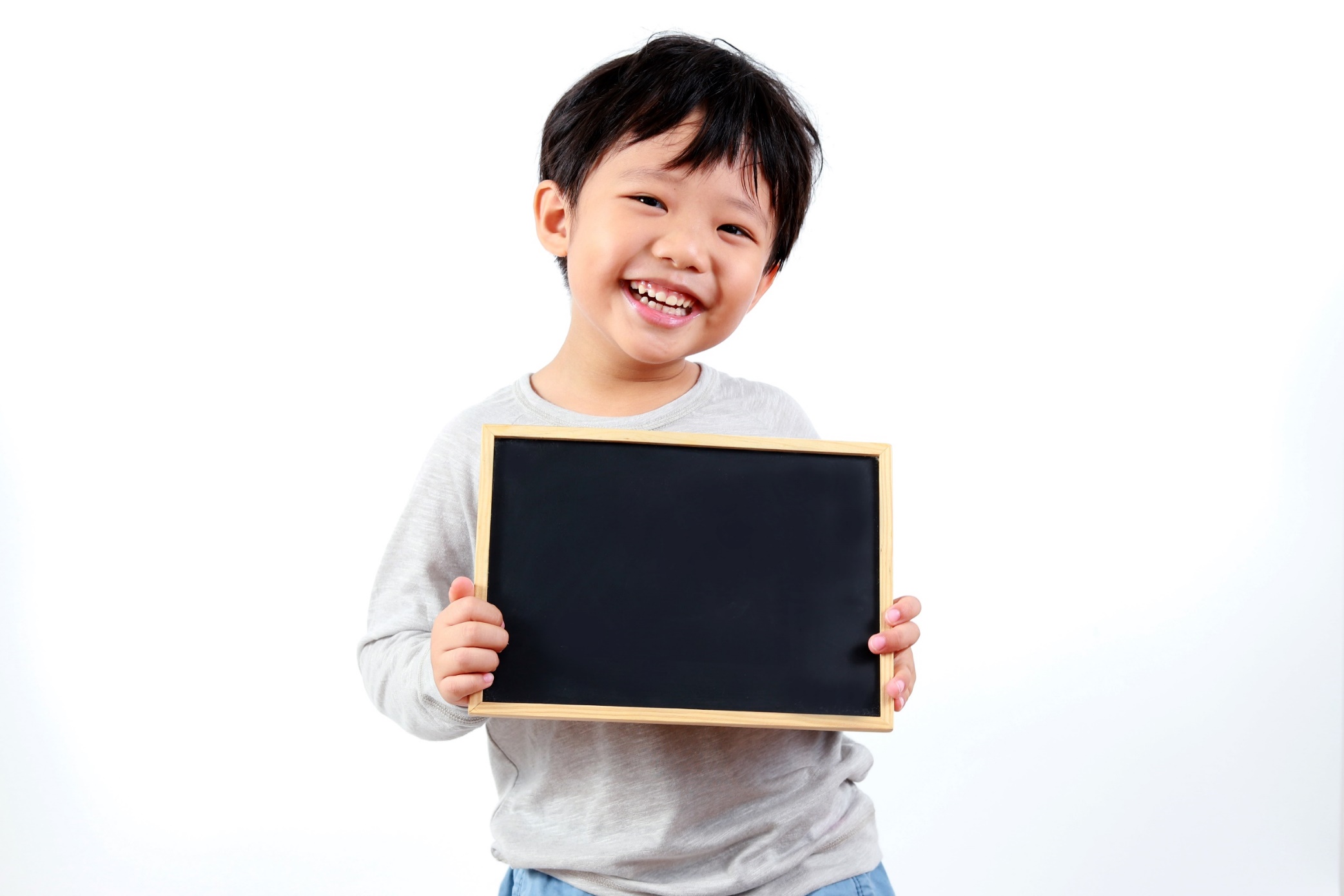 Practice
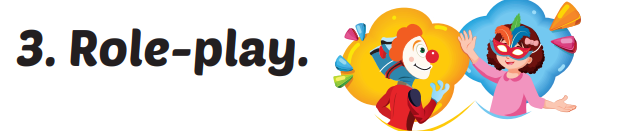 How do you help at home?
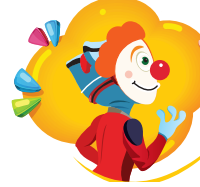 I put away groceries.
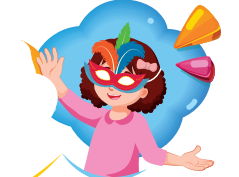 Oh, that’s nice. 
Who washes the dishes?
My brother does.
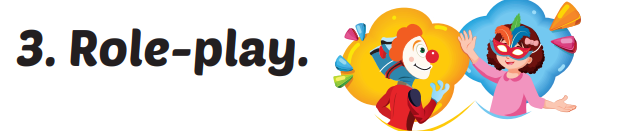 How do you help at home?
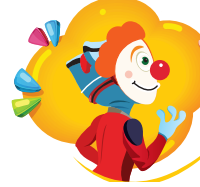 I clear the tables.
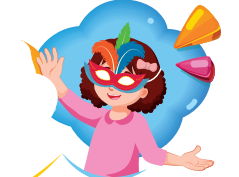 Oh, that’s nice. 
Who feeds the dog?
My dad does.
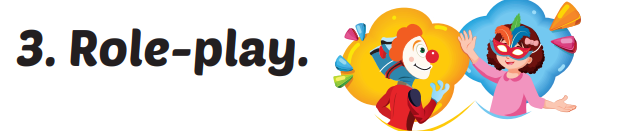 How do you help at home?
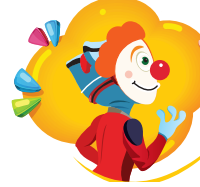 I sweep the floor.
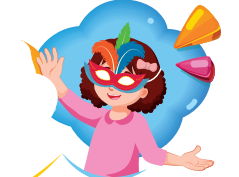 Oh, that’s nice. 
Who takes out the trash?
I do.
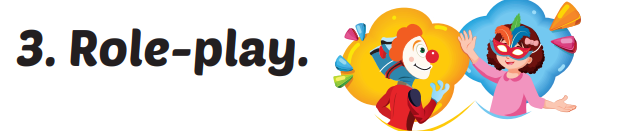 How do you help at home?
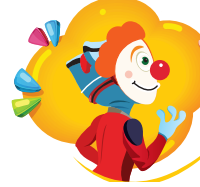 I carry bags.
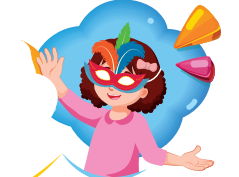 Oh, that’s nice. 
Who sweeps the floor?
My mom does.
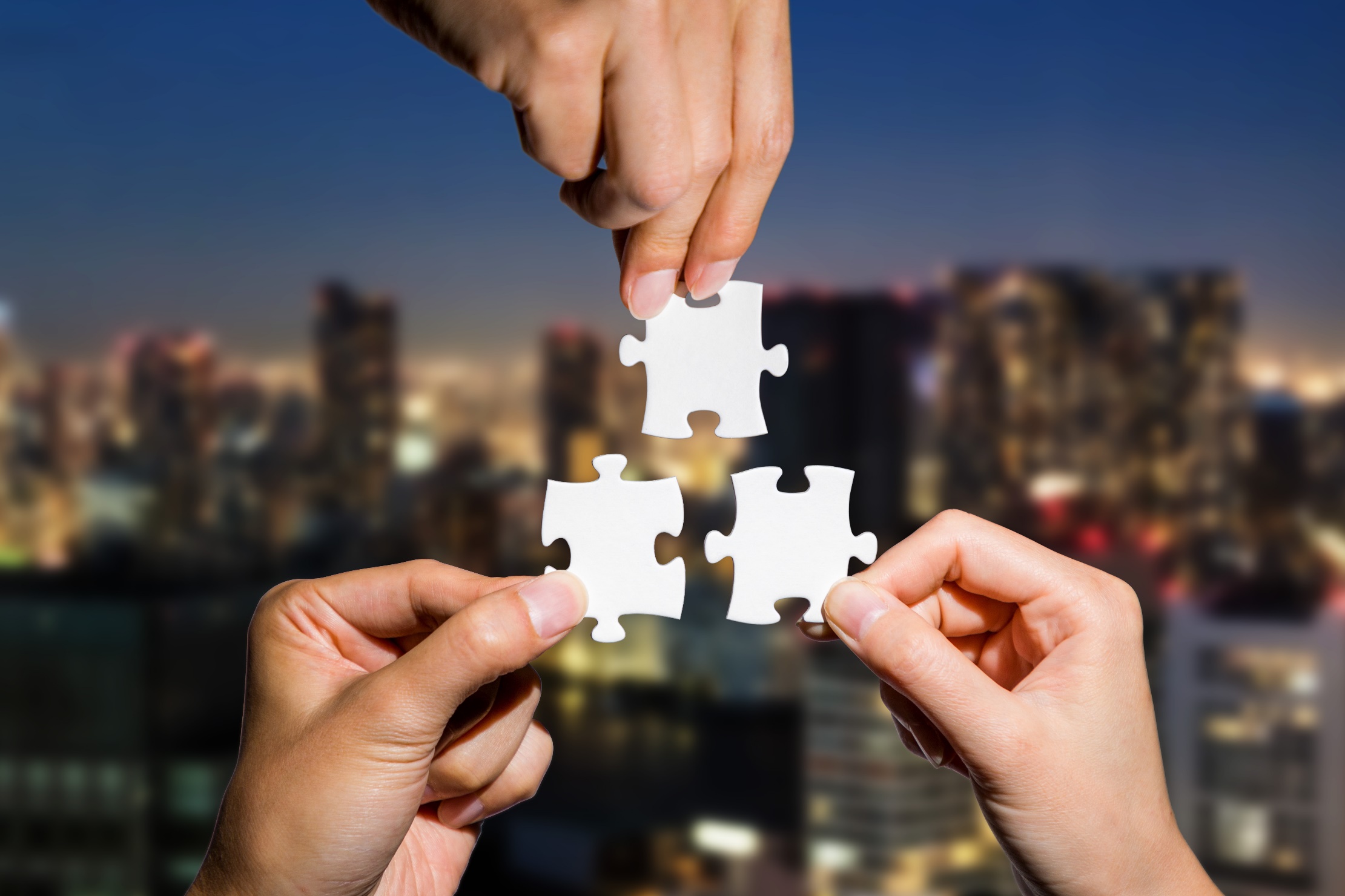 CONSOLIDATION
Rearrange these words to make a complete sentence.
you      do      How     at home?     help
How do you help at home?
Rearrange these words to make a complete sentence.
dishes.      My      the     brother     washes
My brother washes the dishes.
Rearrange these words to make a complete sentence.
away      mother      My     I     put   and     groceries.
My mother and I put away groceries.
Rearrange these words to make a complete sentence.
sister      floor.      My     sweeps     the
My sister sweeps the floor.
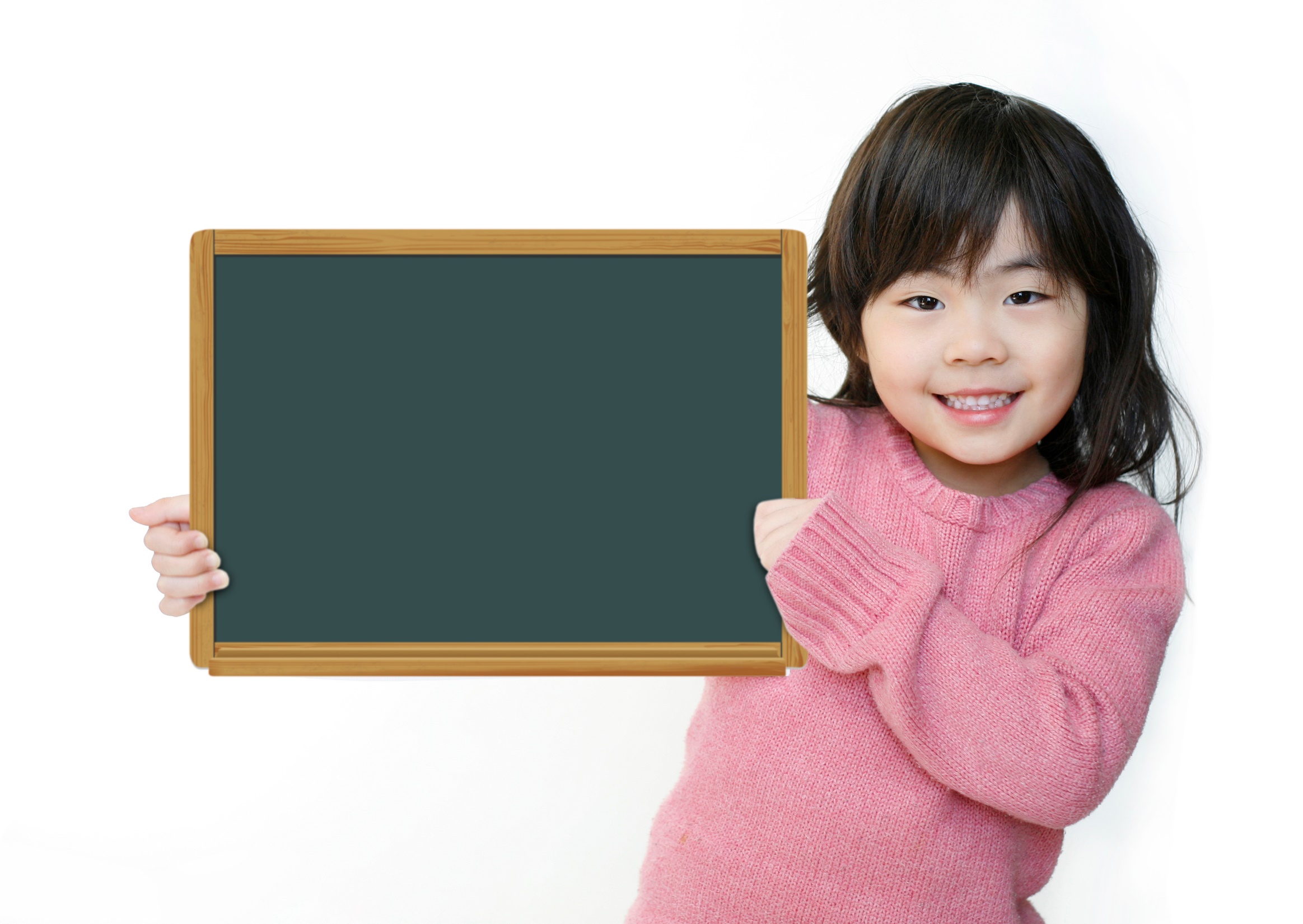 Further Practice
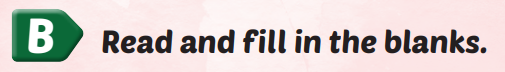 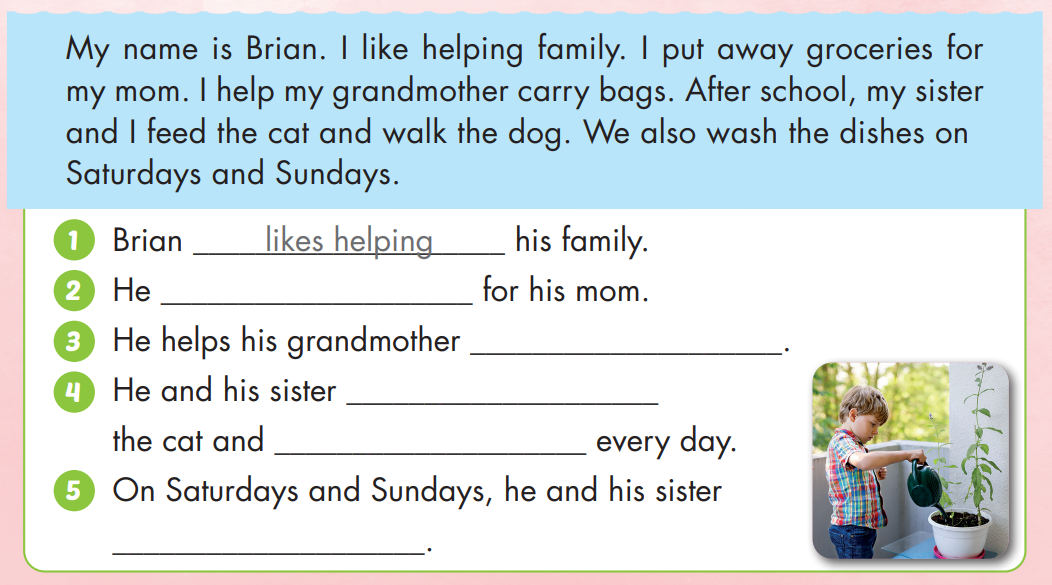 puts away groceries
carries bags
feed
walk the dog
wash the dishes
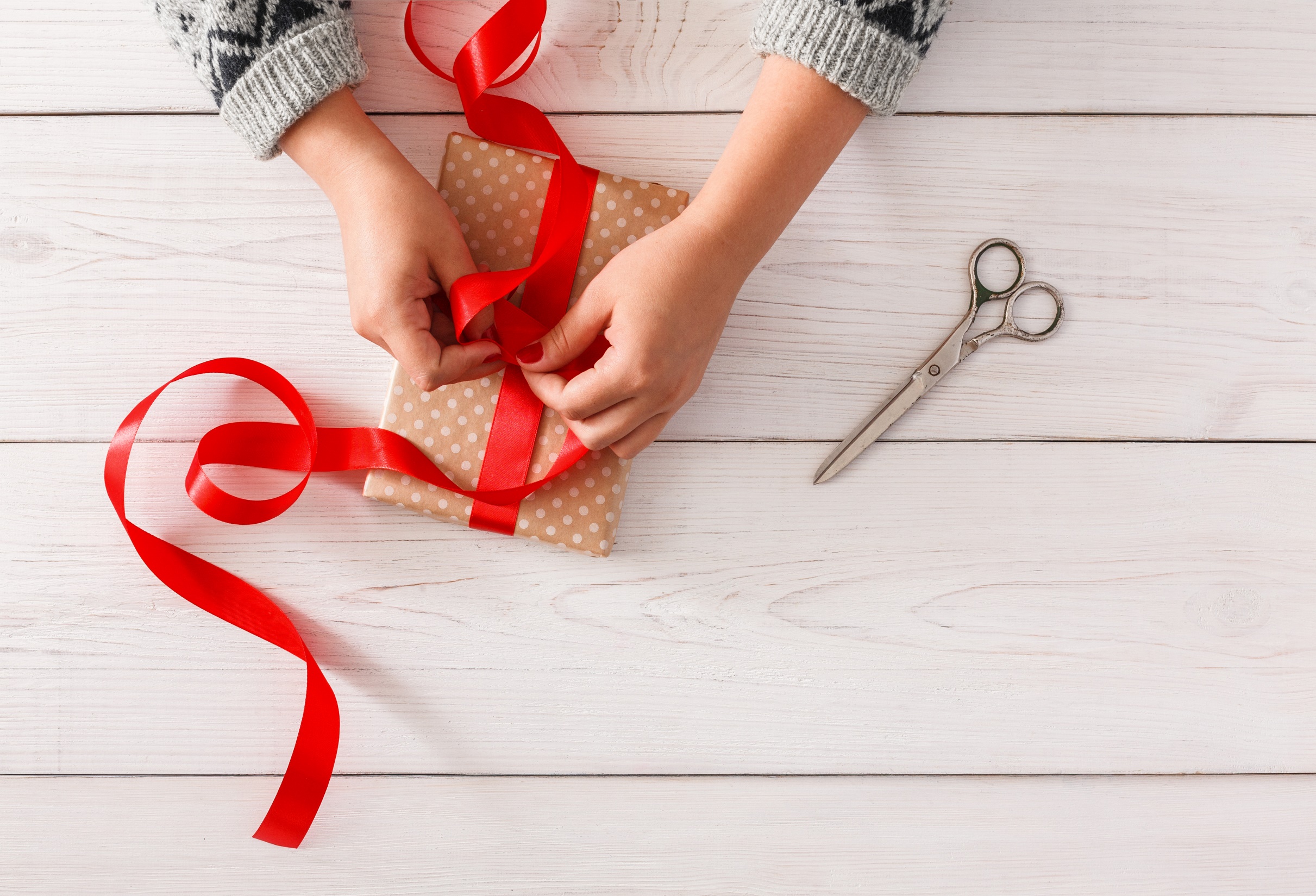 WRAP-UP
Students can use the following vocab and structure to talk about ways family members help at home.
Vocabulary: put away groceries, carry bags, clear the table, sweep the floor, take out the trash, wash the dishes.
Structures: I put away groceries.
                     My sister sweeps the floor.
Homework
Practice the vocabularies and structure; and make sentences using them. 
Do the exercises in Tiếng Anh 4 i-Learn Smart Start WB (page 69) 
Do the exercises in Tiếng Anh 4 i-Learn Smart Start Notebook (page 43)
Prepare the next lesson (page 103 SB) 
Play the consolidation games in Tiếng Anh 4 i-Learn Smart Start DHA App on www.eduhome.com.vn
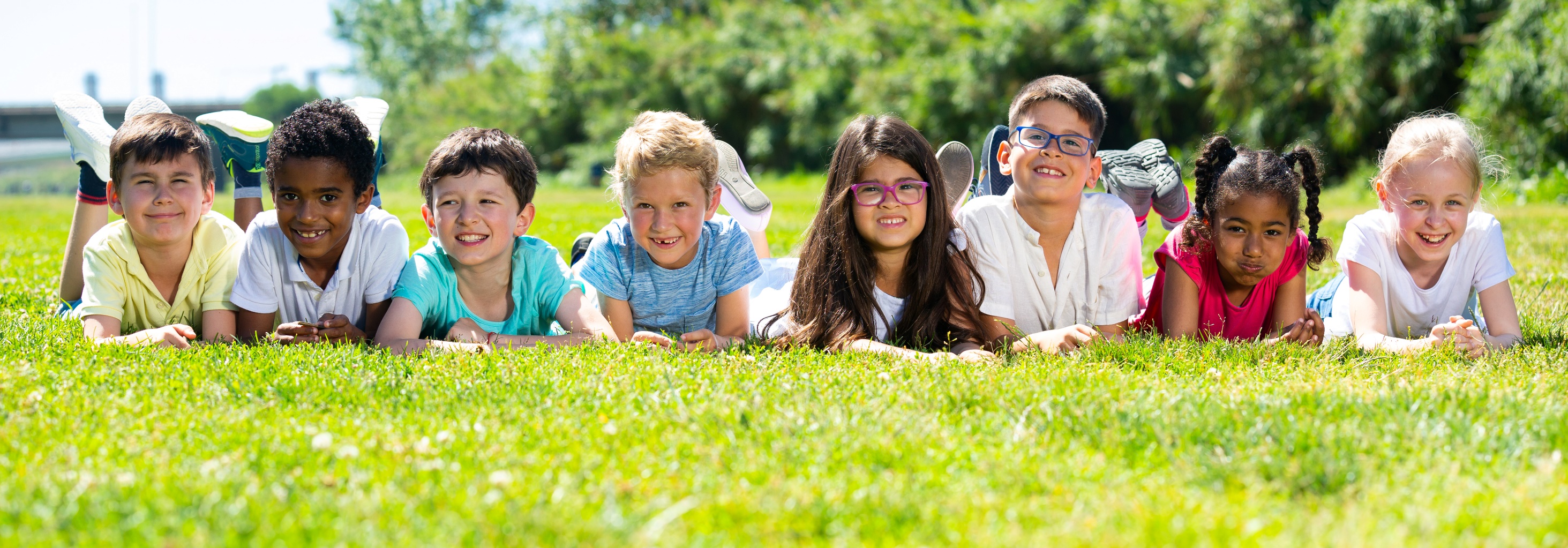 Have a nice day!